Minnesota Broadband Navigator™ Quick-Start Guide
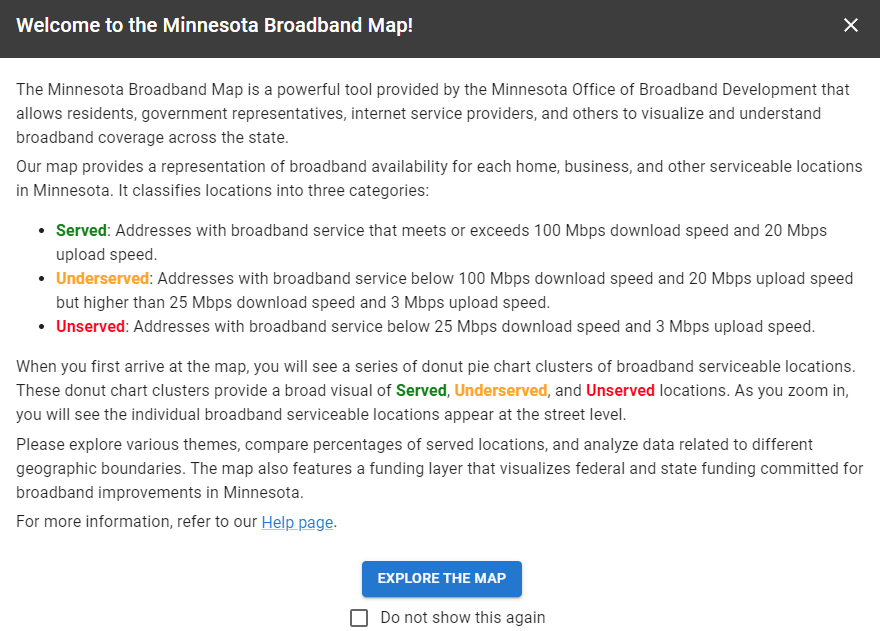 Resident - Step 1
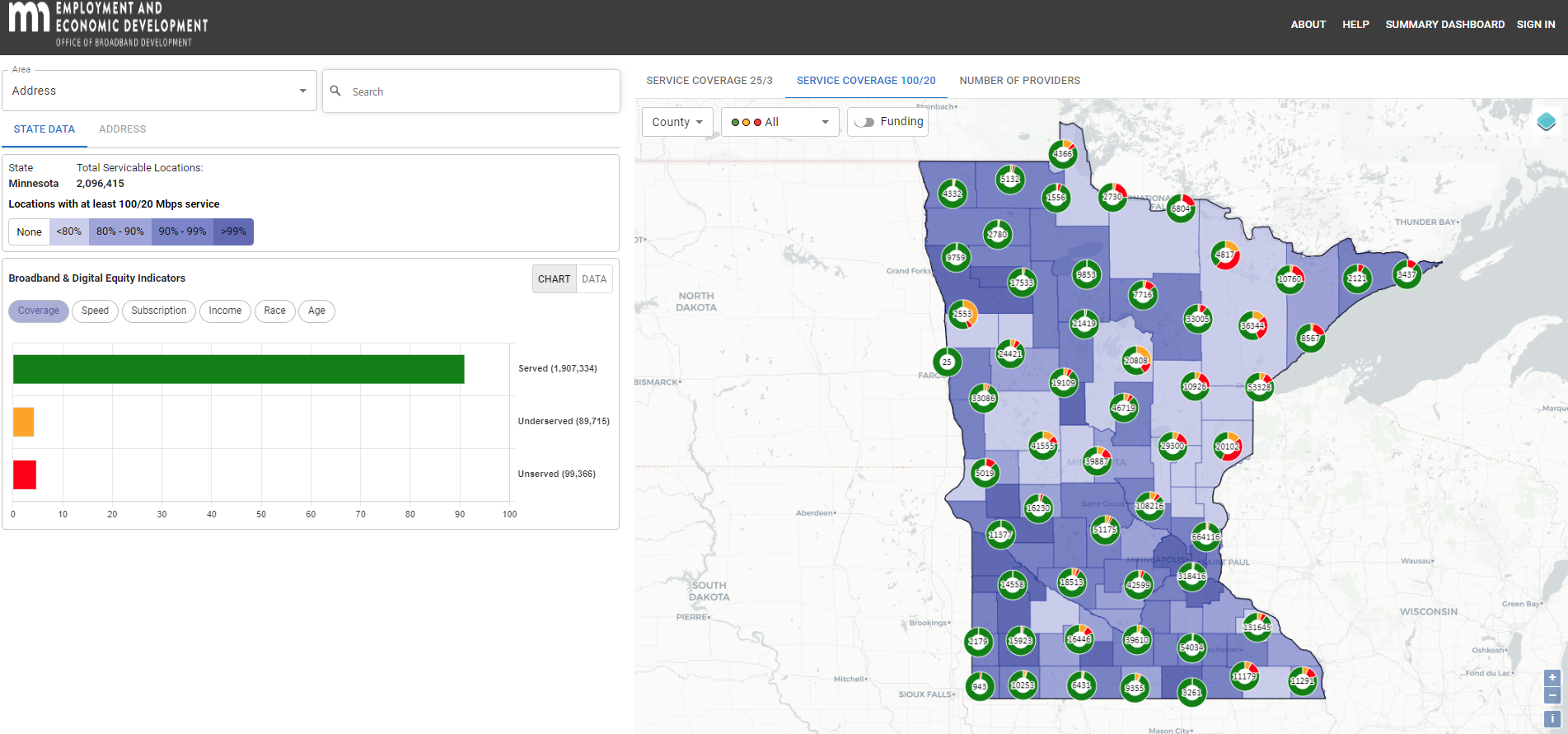 STEP 1
Find your home or organization

Select ‘Address’ as the area search type
Type in and select your address in the search box
Resident - Step 2
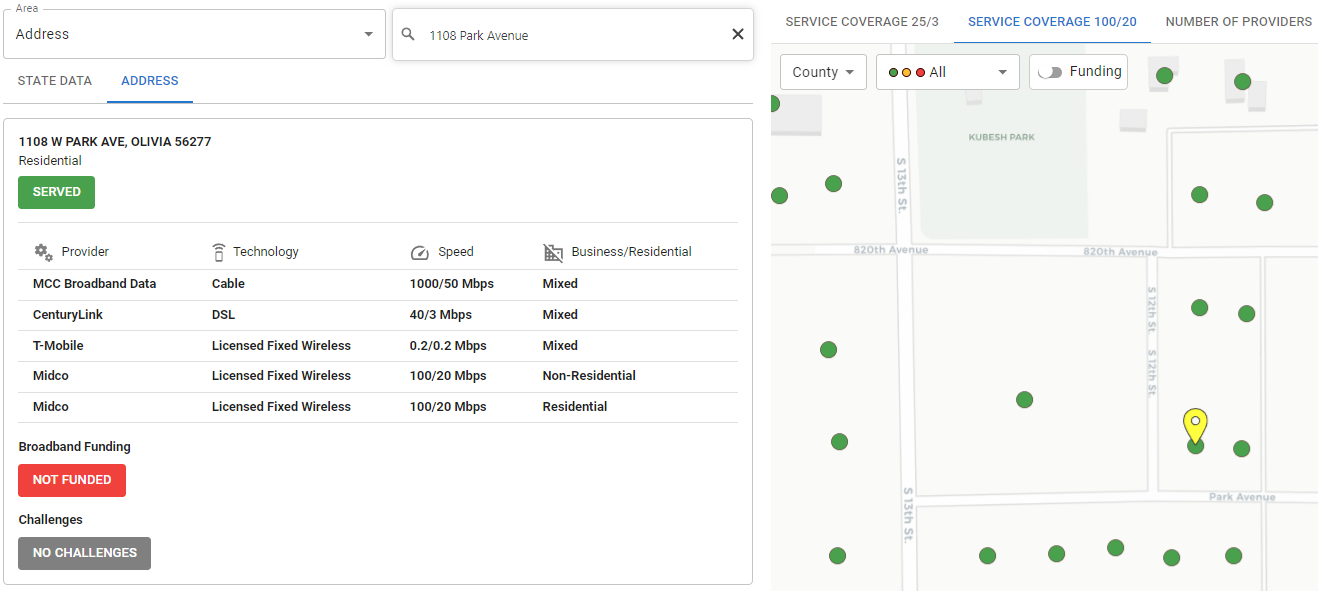 STEP 2
Review information associated with selected location
Resident - Step 3
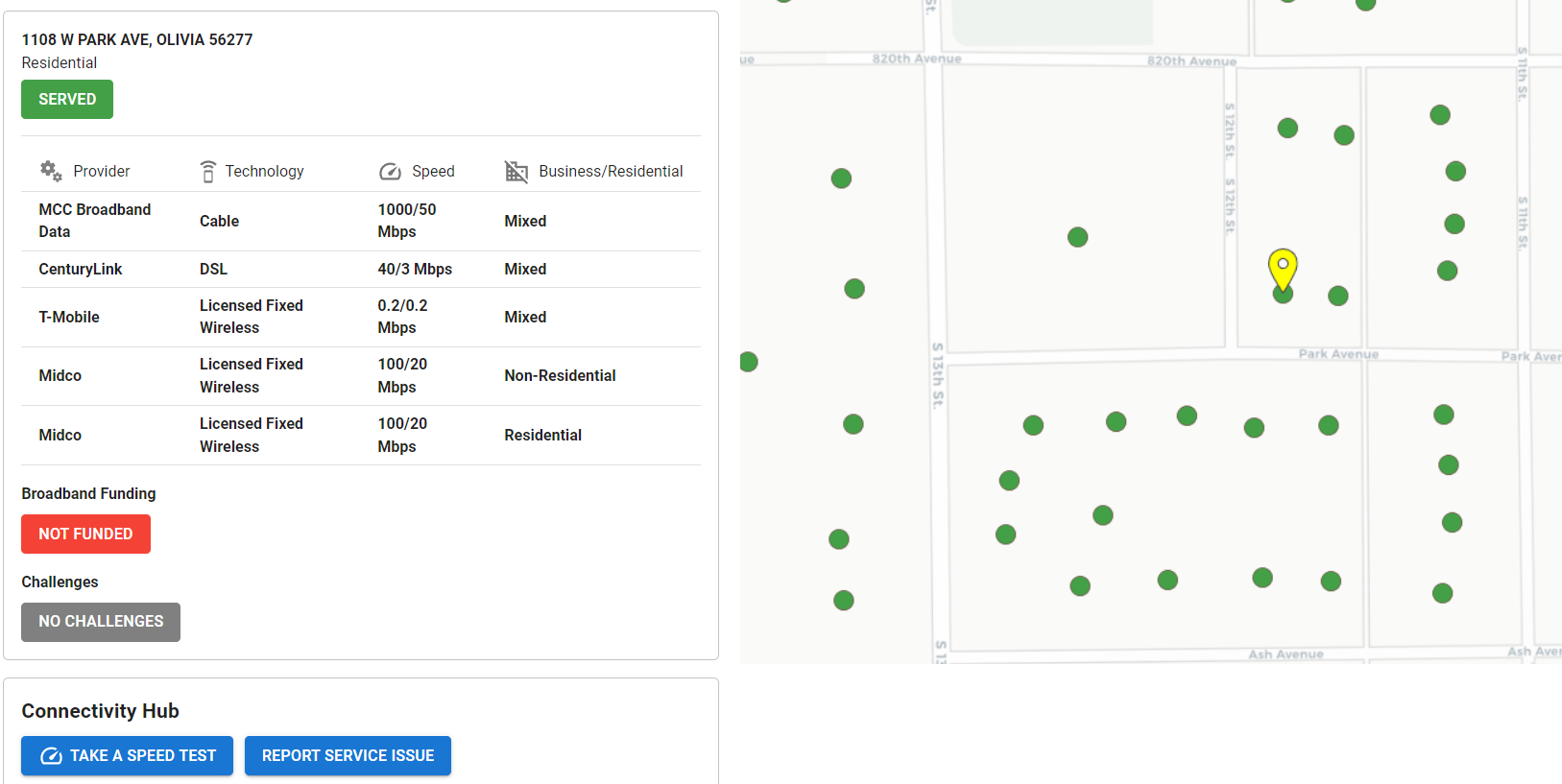 STEP 3
If you have slow or unreliable internet:
Take a speed Test!

You’ll be prompted to run a speed test, and, if your results are below 200/40 Mbps, you’ll be asked for information to remind you to take another test in > 24 hours

You need to take a total of 3 speed tests to submit a challenge
Resident - Step 4
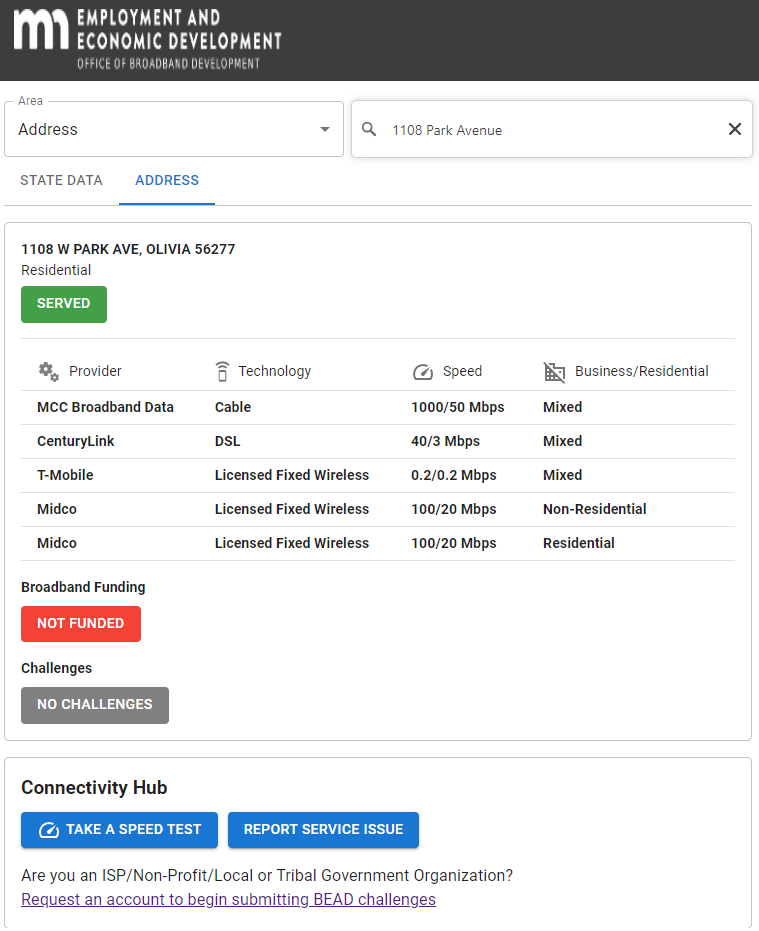 STEP 4
Have another service issue?

Availability Issues – There are issues (untimely installation, excessive cost, equipment, other issues) with service listed on the map
Data Cap – Provider listed on the map has data caps on the service
Business Service Only – The provider only provides business service to this location
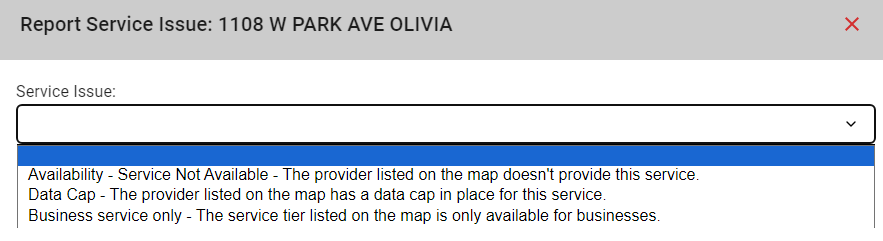 Resident - Step 5
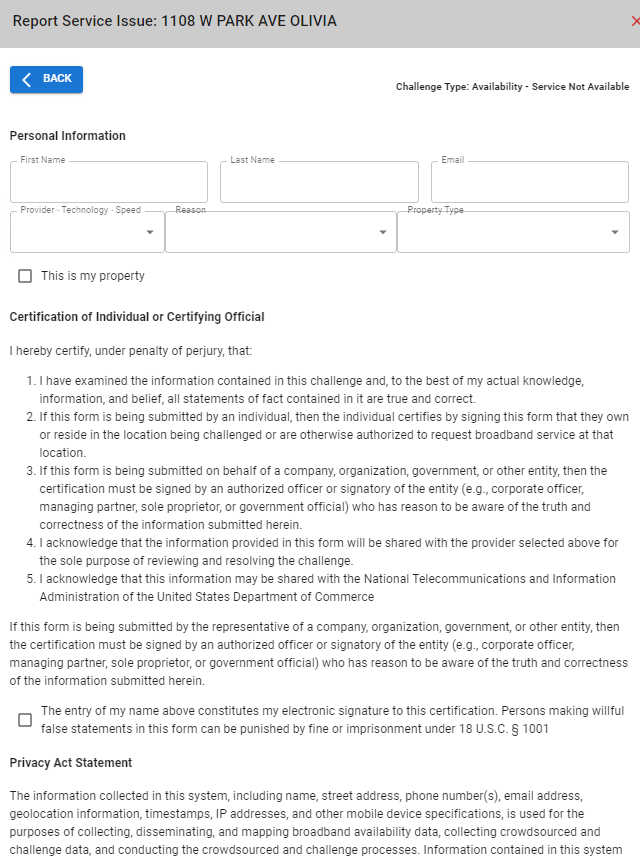 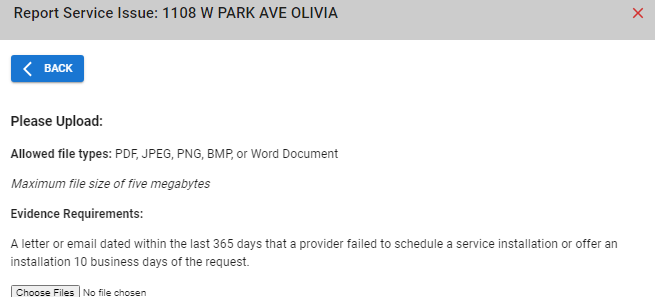 STEP 5
Submitting Service Issues:

Fill out the form with your information
Read and acknowledge the certifications
Upload the required documentation
Submit the form
Eligible Challengers - Step 1
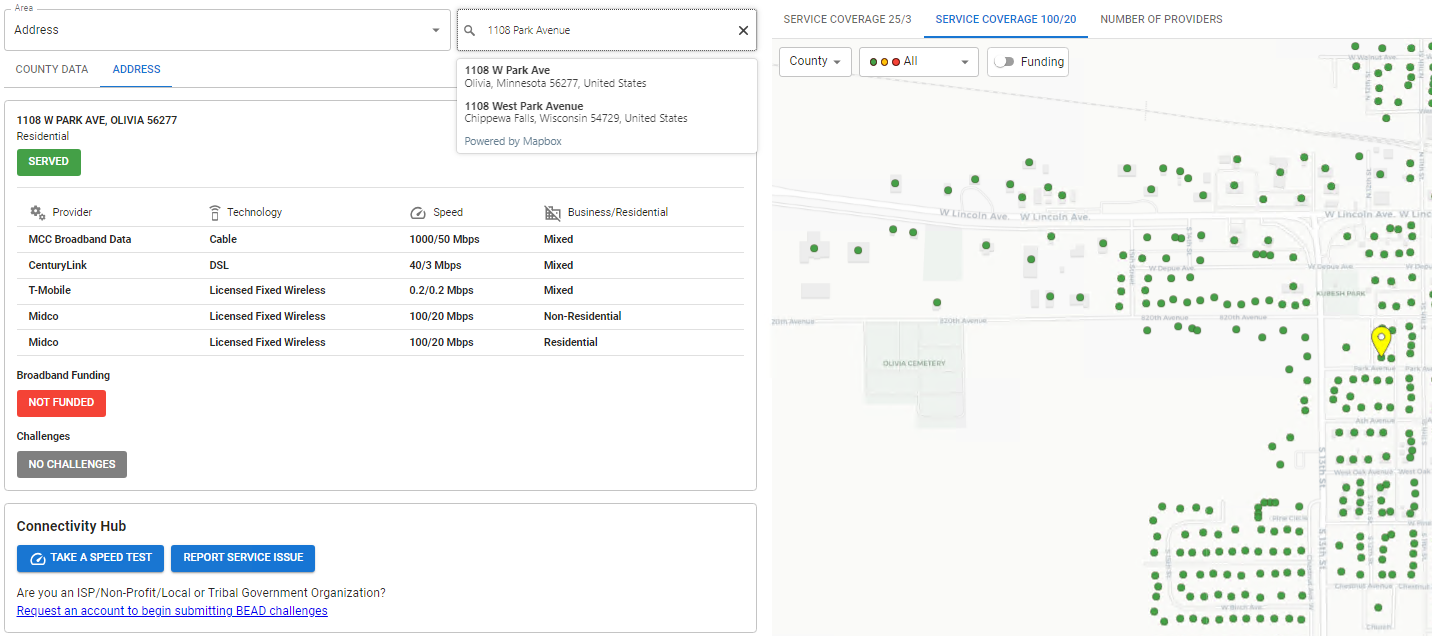 STEP 1
Find your home or organization:
Select ‘Address’ as the area search type
Type in and select your address in the search box
Eligible Challengers - Step 2
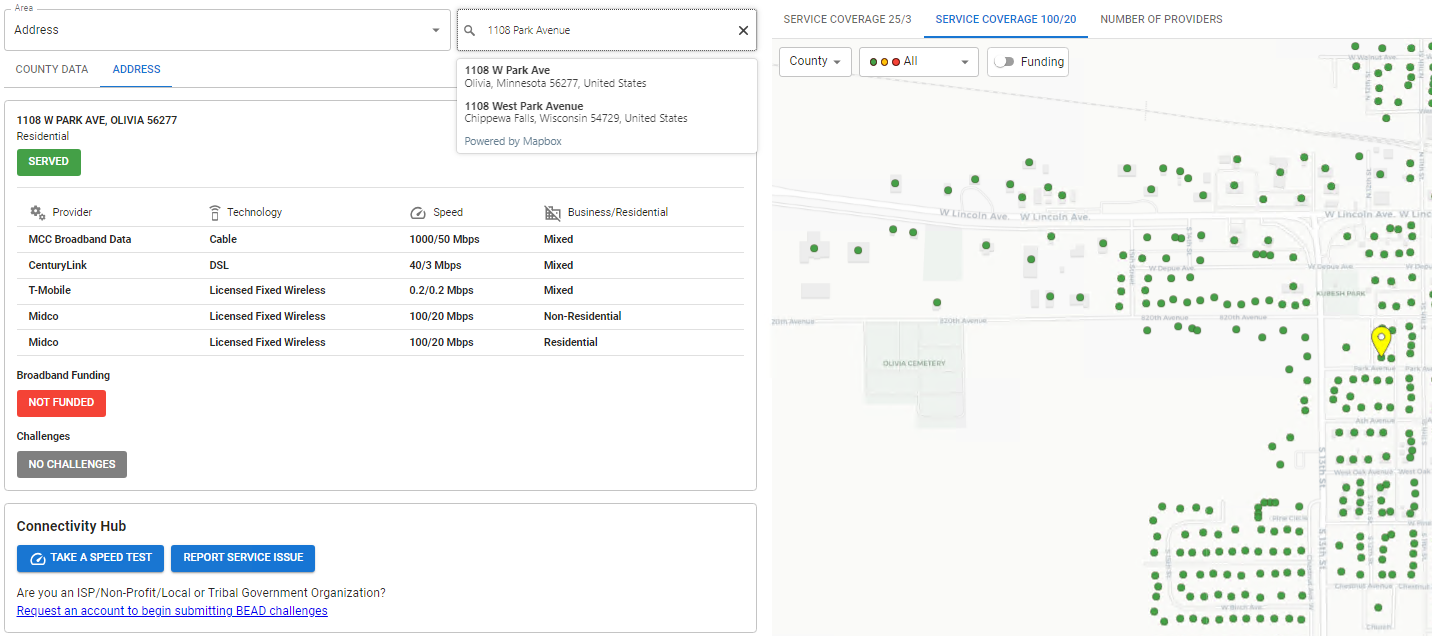 STEP 2
Request an account:
Fill out the form
Your application will be reviewed and you will be notified by email once access has been granted
Eligible Challengers - Step 3
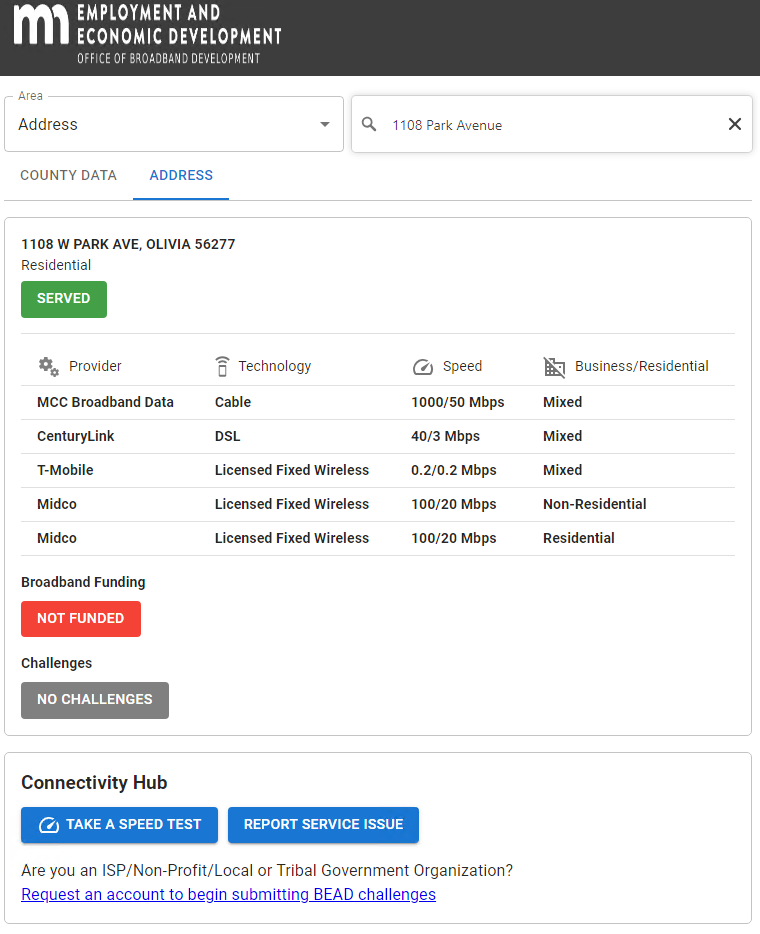 STEP 3
Want to submit a challenge? Choose one of the challenge types below:
Availability – Service Not Available
Availability – Service Available
Data Cap
Business Service Only
Speed
Latency
Technology









Enforceable Commitment
Not Part of an Enforceable Commitment
Planned Service
Location is a Community Anchor Institution
Location is not a Community Anchor Institution
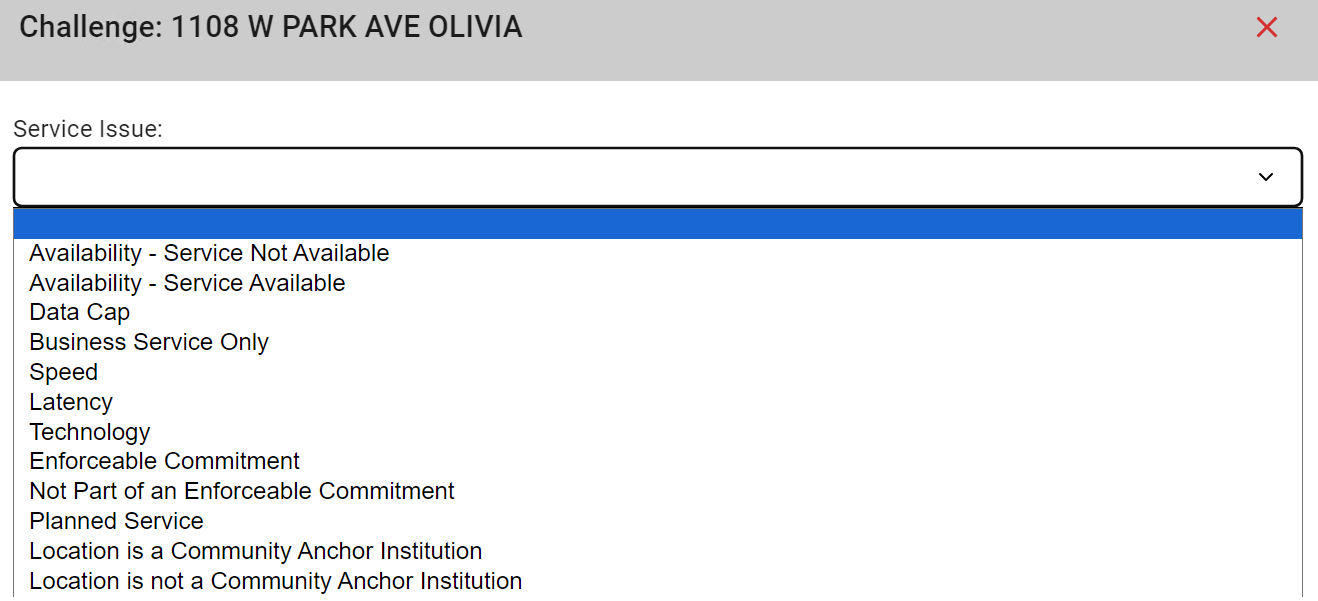 Eligible Challengers - Step 4
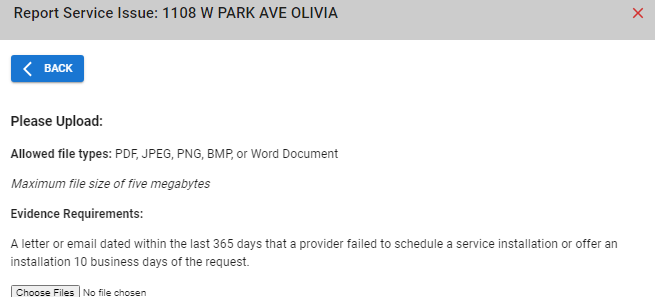 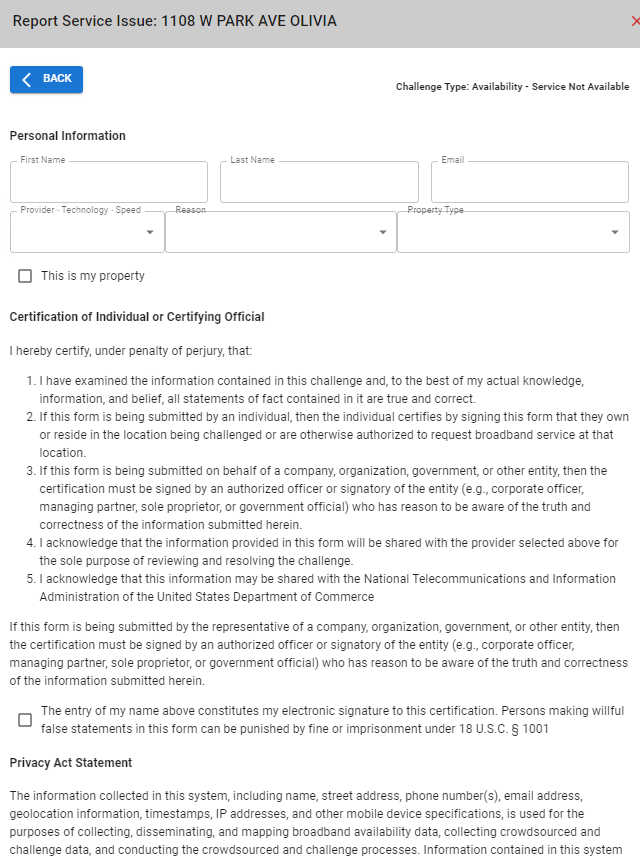 STEP 5
Submitting Service Issues:

Fill out the form with your information
Read and acknowledge the certifications
Upload the required documentation
Submit the form